Making Salts Practice Question
A student investigated the reactions of copper carbonate and copper oxide with dilute hydrochloric acid.  In both reactions one of the products is copper chloride.  Describe how a sample of copper chloride crystals could be made from copper carbonate and dilute hydrochloric acid.
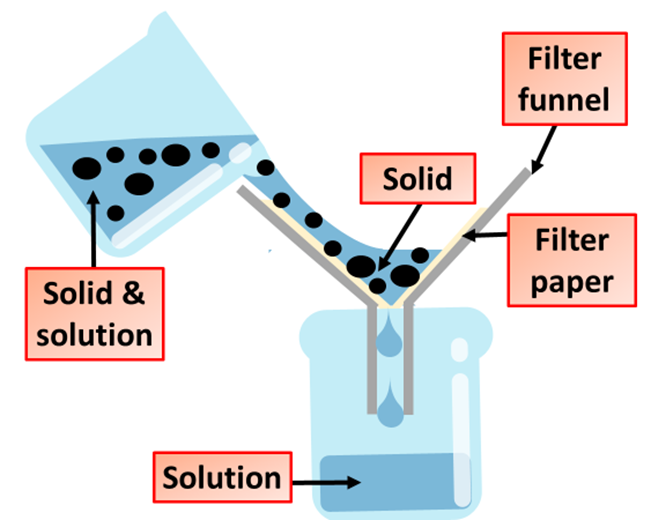 Key things to include:
How much copper carbonate do we use
How is unreacted copper carbonate separated
How can we get rid of the excess water
________________________________________________________________________________________________________________________________________________________________________________________________________________________________________________________________________________________________________________________________________________________________________________________
Answer
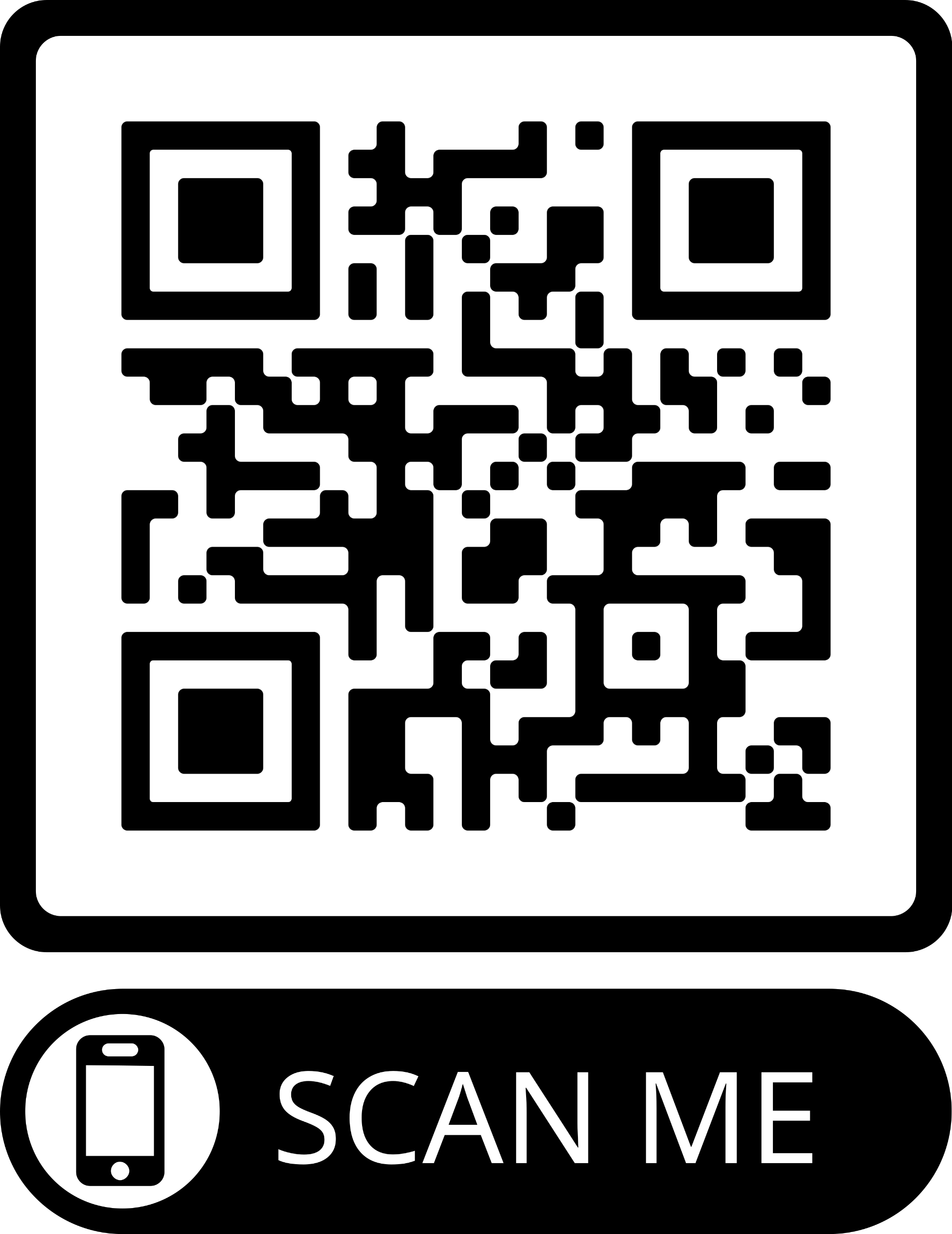 Link to video
Making Salts Practice Question